ΠΜΣ Μηχανικών Ηλεκτρονικών Υπολογιστών και Δικτύων
Τηλεπικοινωνιακά Δίκτυα
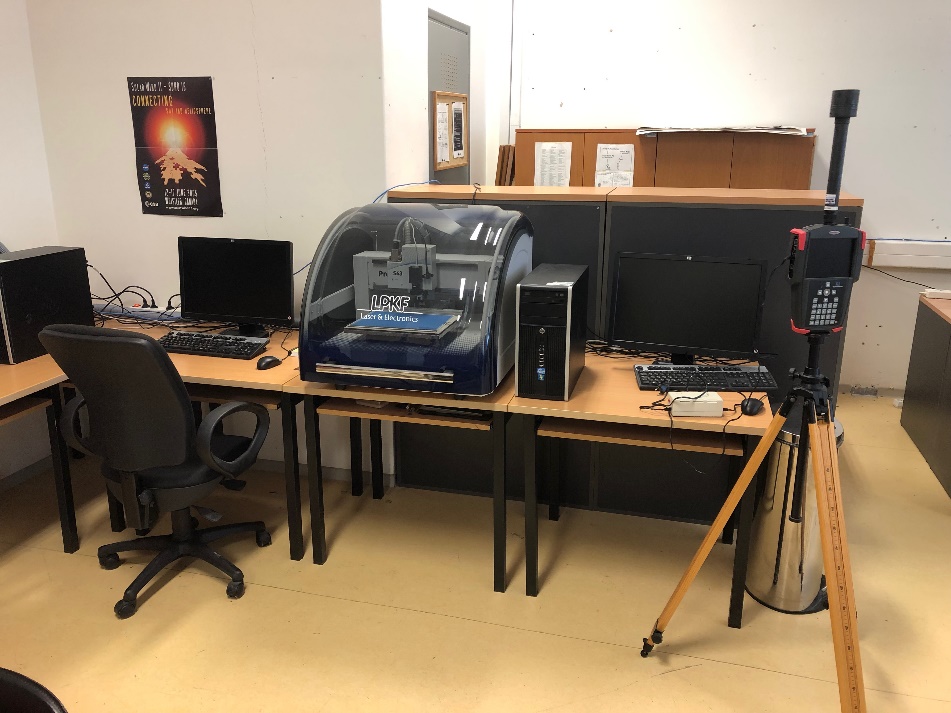 Διδάσκοντες

Κωνσταντίνος Αγγέλης
Καθηγητής

Ανδρέας Τσορμπατζόγλου
Επίκουρος Καθηγητής
Τμήμα Πληροφορικής & Τηλεπικοινωνιών – Πανεπιστήμιο Ιωαννίνων
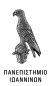 Διασπορά Φάσματος (Spread Spectrum)
Input is fed into a channel encoder 
Produces analog signal with narrow bandwidth
Signal is further modulated using sequence of digits 
Spreading code or spreading sequence 
Generated by pseudonoise, or pseudo-random number generator
Effect of modulation is to increase bandwidth of signal to be transmitted
9.1 General Model of Spread Spectrum Digital Communication System
Spread Spectrum
On receiving end, digital sequence is used to demodulate the spread spectrum signal
Signal is fed into a channel decoder to recover data
Spread Spectrum
What can be gained from apparent waste of spectrum?
Immunity from various kinds of noise and multipath distortion
Can be used for hiding and encrypting signals
Several users can independently use the same higher bandwidth with very little interference
Frequency Hoping Spread Spectrum (FHSS)
Signal is broadcast over seemingly random series of radio frequencies
A number of channels allocated for the FH signal
Width of each channel corresponds to bandwidth of input signal
Signal hops from frequency to frequency at fixed intervals
Transmitter operates in one channel at a time
Bits are transmitted using some encoding scheme
At each successive interval, a new carrier frequency is selected
9.2 Frequency Hopping Example
9.3 Frequency Hopping Spread Spectrum System
Frequency Hoping Spread Spectrum
Channel sequence dictated by spreading code
Receiver, hopping between frequencies in synchronization with transmitter, picks up message
Advantages
Eavesdroppers hear only unintelligible blips
Attempts to jam signal on one frequency succeed only at knocking out a few bits
FHSS Using MFSK
MFSK signal is translated to a new frequency every Tc seconds by modulating the MFSK signal with the FHSS carrier signal
For data rate of R:
duration of a bit: T = 1/R seconds
duration of signal element: Ts = LT seconds
Tc ≥ Ts - slow-frequency-hop spread spectrum
Tc < Ts - fast-frequency-hop spread spectrum
9.4 Slow-Frequency-Hop Spread Spectrum Using MFSK 1M = 4, k = 22
9.5 Frequency-Hop Spread Spectrum Using MFSK 1M = 4, k = 22
FHSS Performance Considerations
Large number of frequencies used
Results in a system that is quite resistant to jamming
Jammer must jam all frequencies
With fixed power, this reduces the jamming power in any one frequency band
Direct Sequence Spread Spectrum (DSSS)
Each bit in original signal is represented by multiple bits in the transmitted signal
Spreading code spreads signal across a wider frequency band 
Spread is in direct proportion to number of bits used
One technique combines digital information stream with the spreading code bit stream using exclusive-OR (Figure 9.6)
9.6 Example of Direct Sequence Spread Spectrum
9.7 Direct Sequence Spread Spectrum System
DSSS Using BPSK
Multiply BPSK signal,
sd(t) = A d(t) cos(2π fct) 
	by c(t) [takes values +1, -1] to get
s(t) = A d(t)c(t) cos(2π fct)
A = amplitude of signal
fc = carrier frequency
d(t) = discrete function [+1, -1]
At receiver, incoming signal multiplied by c(t)
Since, c(t) x c(t) = 1, incoming signal is recovered
9.8 Example of Direct Sequence Spread Spectrum Using BPSK
9.9 Approximate Spectrum of Direct Sequence Spread Spectrum Signal
Code-Division Multiple Access (CDMA)
Basic Principles of CDMA
D = rate of data signal
Break each bit into k chips
Chips are a user-specific fixed pattern 
Chip data rate of new channel = kD
CDMA Example
If k=6 and code is a sequence of 1s and -1s
For a ‘1’ bit, A sends code as chip pattern 
<c1, c2, c3, c4, c5, c6>
For a ‘0’ bit, A sends complement of code
<-c1, -c2, -c3, -c4, -c5, -c6>
Receiver knows sender’s code and performs electronic decode function


<d1, d2, d3, d4, d5, d6> = received chip pattern
<c1, c2, c3, c4, c5, c6> = sender’s code
9.10 CDMA Example
CDMA Example
User A code = <1, –1, –1, 1, –1, 1>
To send a 1 bit = <1, –1, –1, 1, –1, 1>
To send a 0 bit = <–1, 1, 1, –1, 1, –1>
User B code = <1, 1, –1, – 1, 1, 1>
To send a 1 bit = <1, 1, –1, –1, 1, 1>
Receiver receiving with A’s code
(A’s code) x (received chip pattern)
User A ‘1’ bit: 6 -> 1
User A ‘0’ bit: -6 -> 0
User B ‘1’ bit: 0 -> unwanted signal ignored
9.11 CDMA in a DSSS Environment
Rake receiver
RAKE receiver
Multiple versions of a signal arrive more than one chip interval apart
RAKE receiver attempts to recover signals from multiple paths and combine them
This method achieves better performance than simply recovering dominant signal and treating remaining signals as noise
9.12 Principle of RAKE Receiver
Categories of Spreading Sequences
Spreading Sequence Categories 
PN sequences
Orthogonal codes
For FHSS systems
PN sequences most common
For DSSS systems not employing CDMA
PN sequences most common
For DSSS CDMA systems
PN sequences
Orthogonal codes
PN Sequences
PN generator produces periodic sequence that appears to be random
PN Sequences 
Generated by an algorithm using initial seed
Sequence isn’t statistically random but will pass many test of randomness
Sequences referred to as pseudorandom numbers or pseudonoise sequences
Unless algorithm and seed are known, the sequence is impractical to predict